Building a Quality Resume
Advisement
What do employers want?
Employers want...
Professionalism 
Written and verbal communication
Conflict resolution
Soft Skills
Take initiative
Responsibility
Team work
Reliable
They are willing to train the right person!
[Speaker Notes: Professionalism--What will you contribute in addition to the skills to perform your duties? Do you show that you take pride in your work? Do you look at the big picture and understand how you fit into the entire organization? How will you help benefit the organization?
Written and verbal communication skills--You will be working with clients or other team members. Can you communicate your thoughts efficiently and effectively with them? Do you have the same professionalism in person as well as on the phone? Email? How are your presentation skills in formal and informal settings?
Conflict resolution--How do you handle difficult situations? Can you confront, in a civil way, face to face to discuss a miscommunication or a problem within your team?
Soft Skills--Can you show that you are a self-starter, self motivated, not afraid to take the lead on projects, know how to delegate duties, can be counted on as a team member?]
What do you leave out?
Check your ego!
Life history
Excuses
Inconsistencies

Article:
8 Flags Employers See On Your Resume
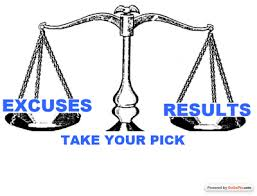 Your resume should be...
Filled with C’s...
Clean
Clear 
Concise
Consistent
Convincing Content
You have...
Approximately 7 seconds to catch your potential employer’s attention with the information in your resume... 

Choose wisely!!
Must haves...
All resumes should include the following:
Contact Information
Goal/Objective
Education
Work Experience
References
Optional:
Awards
Honors
Achievements
Volunteer 
Activities that show leadership
Additional skills not already highlighted
Contact Information
Full Name
Address
City, State, Zip Code
Telephone
Email
Contact Information
Don’t
Use an inappropriate email
			partyfungirlusa@gmail.com
You never need to put personal information on a resume
      Height				Weight			Passwords	  
  Race				Religion 		Marital Status
Contact Information
Example:
John Smith
123 School Street
Kiel, WI, 53042
(555) 123-4567
jsmith@gmail.com
Objective/Goal
Write a clear, concise statement of the specific purpose

Example:
A customer service position 
in the retail industry
Objective/Goal
Don’t
Write a vague statement

Example:
	“A position with growth potential”
	“A challenging position in a stable company”
Objective/Goal
Example:
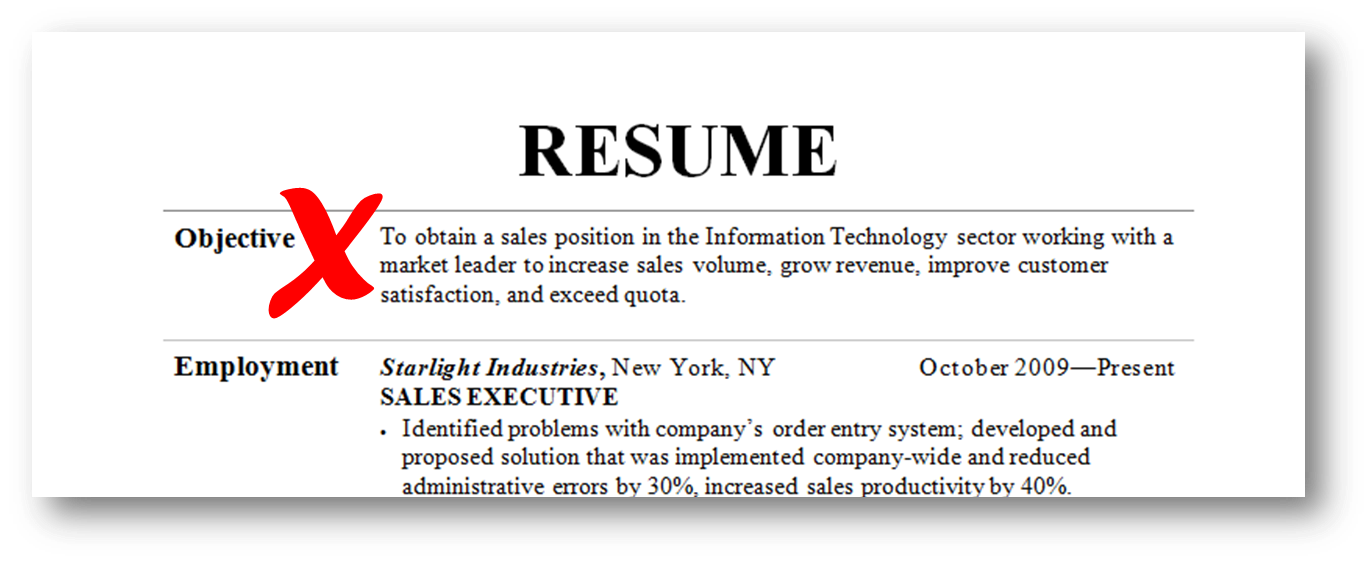 Education
List all education/training, beginning with your most recent
Name of the school
Dates attended
If you are a recent grad with little work experience, you may want to list the following:
GPA		    Specific Course Work      	Honors
Education
Don’t
List a poor GPA
List every class you have taken
Include your grade/middle school 
As you achieve higher education, high school may not be necessary either
Education
Example:
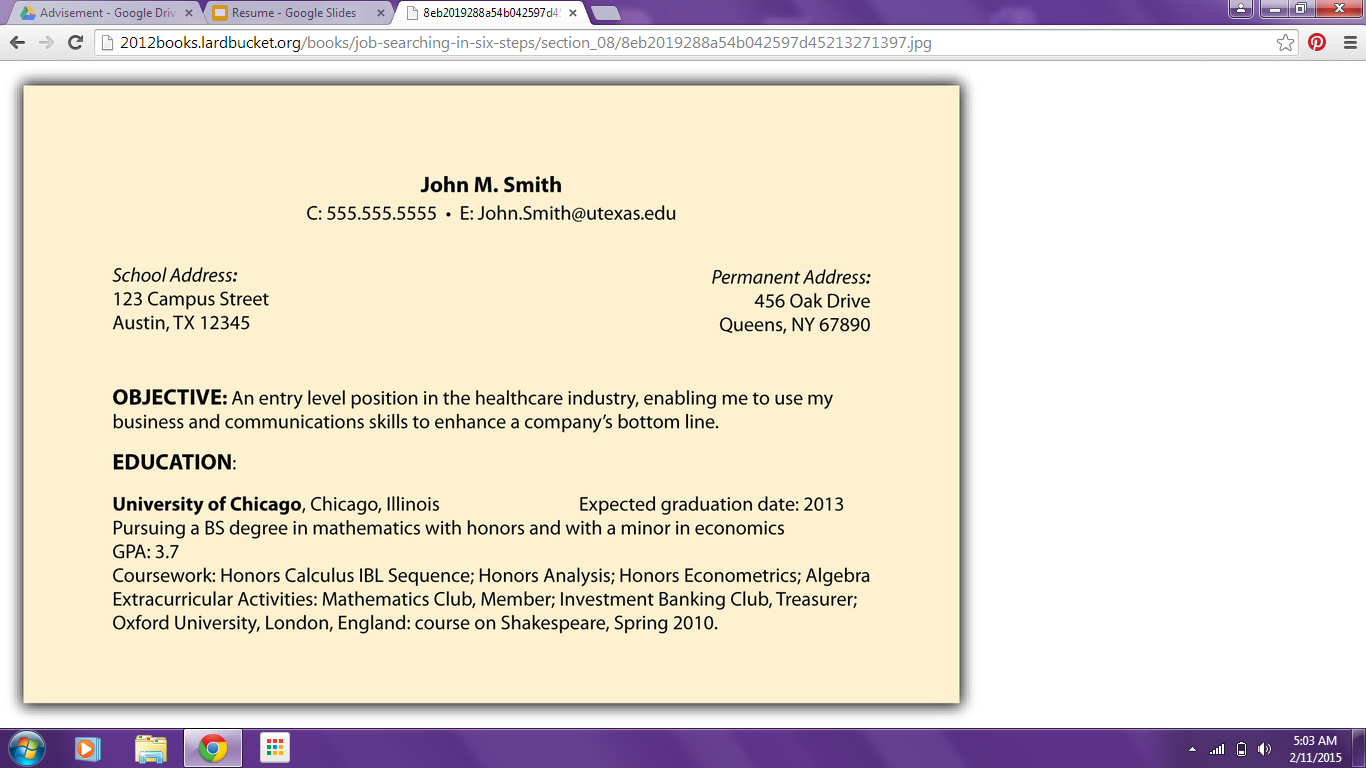 Work Experience
Include the following:
Company name
Dates of employment
Job title 
Describe your duties skills and responsibilities
Refer to examples
[Speaker Notes: In the description of your duties, skills and responsibilities, keep the following in mind:
State your major accomplishments, achievements and skill area
Start each with an action verb; try to keep each to 1-2 lines
Bullet your list
Give specific results to show your qualifications
List your most important accomplishment first]
Work Experience
Don’t
Put every job/duty you were required to do at each company
Work Experience
Example:
Other Skills
You may include the following, possible each as a separate section:
Special Skills
Activities
Volunteer Work
Awards, Honors, or Achievements
Other Skills
Don’t
Repeat something used in another section
List everything you have ever been involved in
Use information that you cannot tie back to the position for which you are applying
References
List 3-5 people that know you and your work ethic
Teachers
Co-workers
Clients
Provide their contact information
Request permission before using someone
References
Don’t
Put “References Upon Request”
Include relatives
Use a person as a reference without permission
References
Example:
A Good Resume...
Gives your potential employer a great first impression of you...
It MUST... 
Be error free
Give an honest, positive introduction of you
Showcase how you will be an asset to them
Impress the employer to offer an interview
Resources
Video
Harvard professor speaks about resumes
Sample Resumes
Student with work experience
Student with no work experience